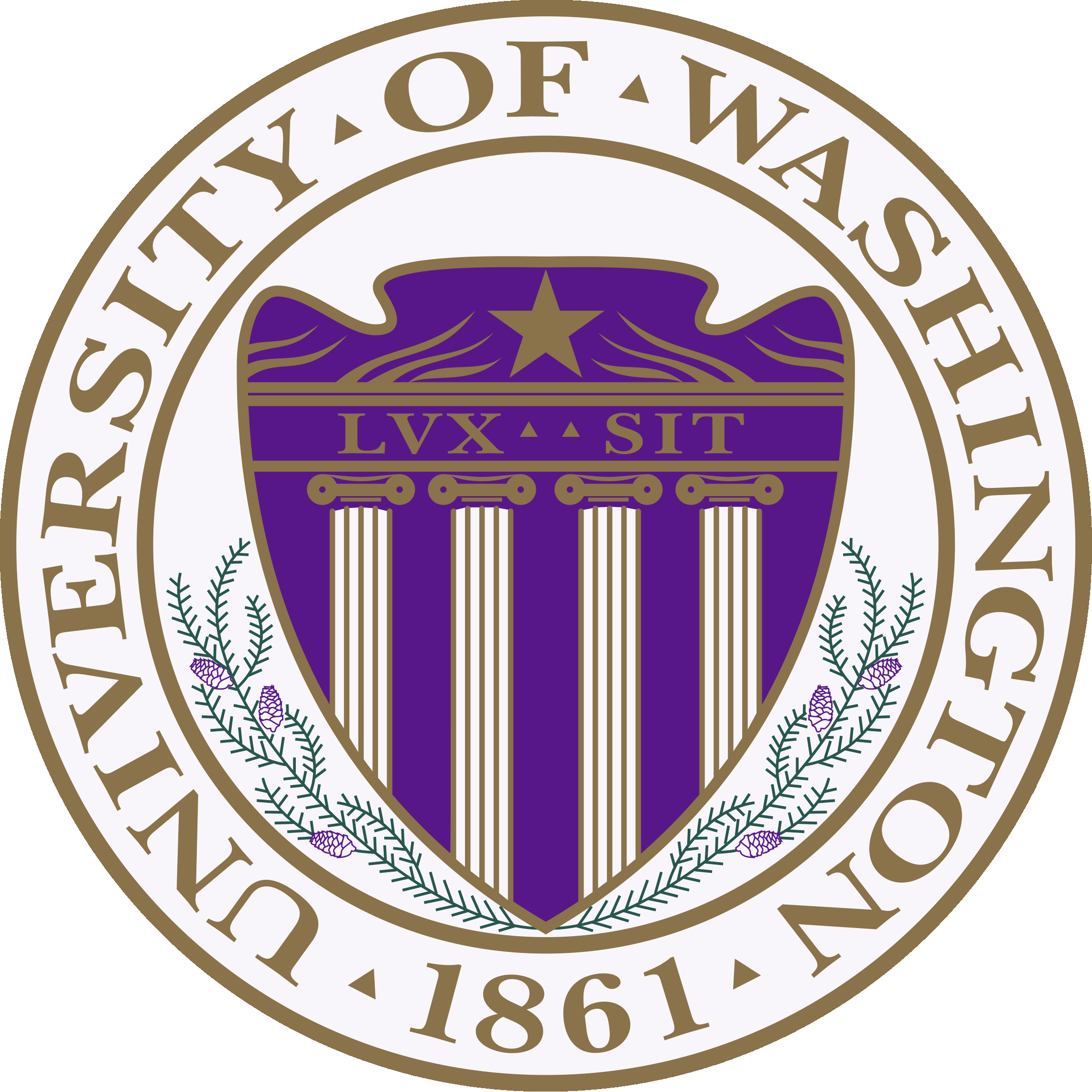 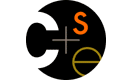 CSE332: Data Abstractions
Section 6
HyeIn Kim
Spring 2013
Section Agenda
Sorting Algorithms
      - Insertion & Selection Sort
      - Heap & AVL Sort
      - Merge & Quick Sort
      - Bucket & Radix Sort

  Homework 4
    - Q & A
Sorting Algorithms
Comparison & Non-comparison 
based sorting
Sorting
Sorting 
   Rearranging elements in collection into a 
   specific order

 - Can be solved in many ways

 Comparison-based sorting  
   Determining order by comparing pairs of elements
   Insertion sort, selection sort, quick sort ...
Recurrence Relations
T(n) = a * T(n / b) + f(n)
   
    - a:      Branching factor
    - b:      Work reduction
    - f(n):  Work
f(n)
f(n)
f(n/5)
f(n/2)
f(n/5)
f(n/2)
a = 3
b = 2
a = 2
b = 5
f(n/2)
Insertion Sort
At kth step, insert kth element in correct
       position among the first k elements

    At kth step, the first k elements are sorted


    Works well when input is mostly sorted
Insertion sort example
Insert 18
Insert 12
Insert -4
Insert 58
Insertion sort example
Insert 7
Insert 31
Insert 42
Sorted!
Insertion Sort Runtime
Base Case:    T(1) = c
     - Sorting 1 element take constant time


  Recurrence Relation
        - When input is sorted:
        Time for Sorting n elements 
           = (Time for sorting n – 1 elements) +  (1 comparisons)
T(n) = T(n-1) + 1,                 T(n) ∈  O(n)
Insertion Sort Runtime
Recurrence Relation
     - When input is unsorted:
        Time for Sorting n elements 
           = (Time for sorting n – 1 elements) + (n – 1 comparisons)
T(n) = T(n-1) + (n-1),              T(n) ∈  O(n2)
Selection Sort
At kth step, find smallest value from unsorted 
    items and place it in position k

 At kth step, the first k elements are sorted,
    and are the smallest elements
Selection sort example
Min: -4
Min: 7
Min: 12
Min: 18
Selection sort example
Min: 22
Min: 31
Min: 42
Sorted!
Selection Sort Runtime
Base Case:    T(1) = c
     - Sorting 1 element take constant time


  Recurrence Relation
        - At each step, work decrease by 1
    - At each step, need to compare all remaining
       elements to find the minimum
T(n) = T(n-1) + n,                 T(n) ∈  O(n2)
AVL Sort
Use AVL tree to sort

 - Insert each element into AVL Tree
 - Find and delete smallest element from AVL Tree

Space Requirement
  - Need another data structure (AVL Tree) 
  - Tree needs to store things other than data
     (Pointer to child nodes)
AVL Sort Runtime
Base Case:    T(1) = c
     - Sorting 1 element take constant time


  Recurrence Relation
        - At each step, work decrease by 1
    - At each step, need log n work
T(n) = T(n-1) + log n,           T(n) ∈  O(n log n)
                          n log n + n log n ∈  O(n log n)
[Speaker Notes: building time + deleting time]
Heap Sort
Use Heap to sort

 - Insert each element into Heap
 - Call deleteMin() to get minimum element

Space Requirement
  - Can do in-place sorting, using buildHeap()
Heap sort example
22
-4
18
18
12
7
31
31
-4
22
7
12
58
58
42
42
Build Heap
Heap sort example
-4
7
12
18
18
18
7
12
31
31
31
22
22
22
12
42
42
58
58
58
42
Heap sort example
18
22
31
22
42
42
31
31
58
42
58
58
Heap sort example
42
58
58
Reverse & Sorted!
Heap Sort Runtime
Base Case:    T(1) = c
     - Sorting 1 element take constant time

  Recurrence Relation
       - Build heap takes O(n) work
       - deleteMin: At each step, work decrease by 1
    - deleteMin: At each step, need log n work
T(n) = T(n-1) + log n,           T(n) ∈  O(n log n)
                                    n + n log n ∈  O(n log n)
[Speaker Notes: build + sort + reverse]
Merge Sort
Divide & Conquer
- Divide into two roughly equal halves.
- Sort each halves
- Merge two sorted halves

 Parallelizes Well
 - Multiple processors can work on different   
   parts of array
Merge sort example
Merging sorted halves
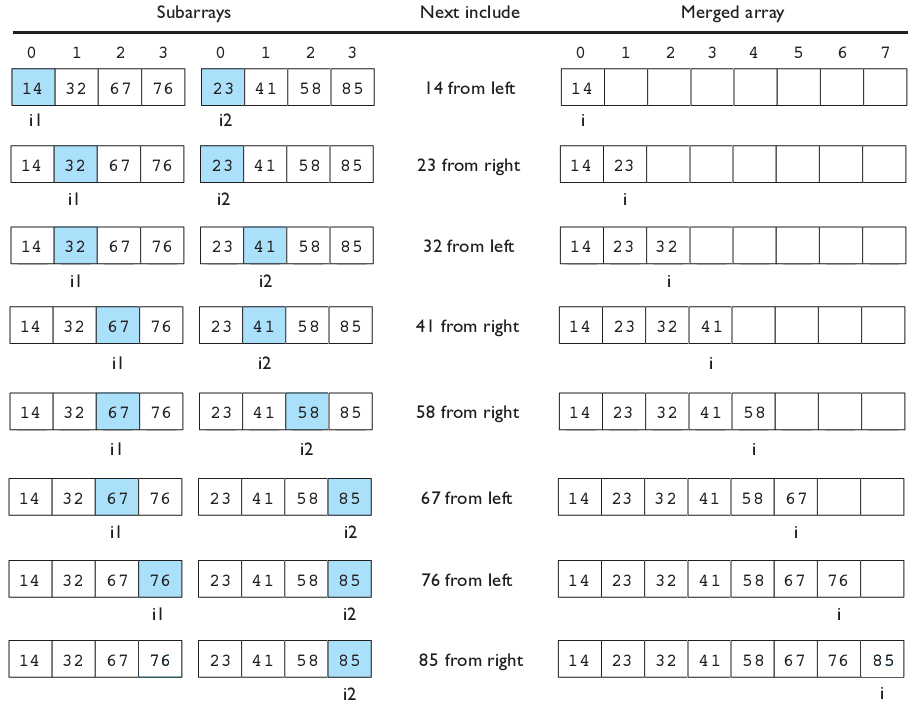 Merge Sort Runtime
Base Case:    T(1) = c
     - Sorting 1 element take constant time


  Recurrence Relation
        - At each step, branch into two
       - At each step, work decrease by half
    - At each step, need to visit all elements
T(n) = 2*T(n/2) + n,           T(n) ∈  O(n log n)
Quick Sort
Divide & Conquer
- Divide into two pieces
- Sort each piece
- Merge two sorted piece

 - Pick pivot, partition into < pivot & > pivot
 - Less copying & more comparisons 
   compared to merge sort
Quick sort example
Pivot: 18
Pivot: 12
Pivot: 58
Pivot: 7
Pivot: 31
Quick Sort Runtime
Base Case:    T(1) = c
     - Sorting 1 element take constant time


  Recurrence Relation
        - When pivot is the best:
        At each step, work decrease by half 
           At each step, need to visit all elements
T(n) = 2*T(n/2) + n,             T(n) ∈  O(n log n)
Quick Sort Runtime
Recurrence Relation
     - When pivot is the worst:
        At each step, work decrease by 1 
           At each step, need to visit all elements
T(n) = T(n-1) + n,                       T(n) ∈  O(n2)
Bucket Sort
No Comparisons
- Create a bucket for every possible elements in input
- Store counts for occurrence in corresponding bucket
 
 Runtime:  O(n + k)
 - k = range of possible values (size of bucket)
 - Good for small k
 - When k >>> n, space can be wasted
Bucket sort example
First pass, find range (K):
Min = -4, Max = 58
K = Max – Min + 1 = 63
Bucket sort example
Second pass, Count occurrences
Bucket sort example
Third pass, Print occurrences
Sorted!
Radix Sort
No Comparisons
- Bucket sort on 1 digit at a time
- After k passes, last k digits are sorted
 
 Runtime:  O(d*(n + k))
 - k = radix (number of buckets)
 - d = max number of digit = log k (Max element)
Radix sort example
First pass, Sort by 1’s digit:
Radix sort example
Second pass, Sort by 10’s digit:
Radix sort example
Write out the values:
Sorted!